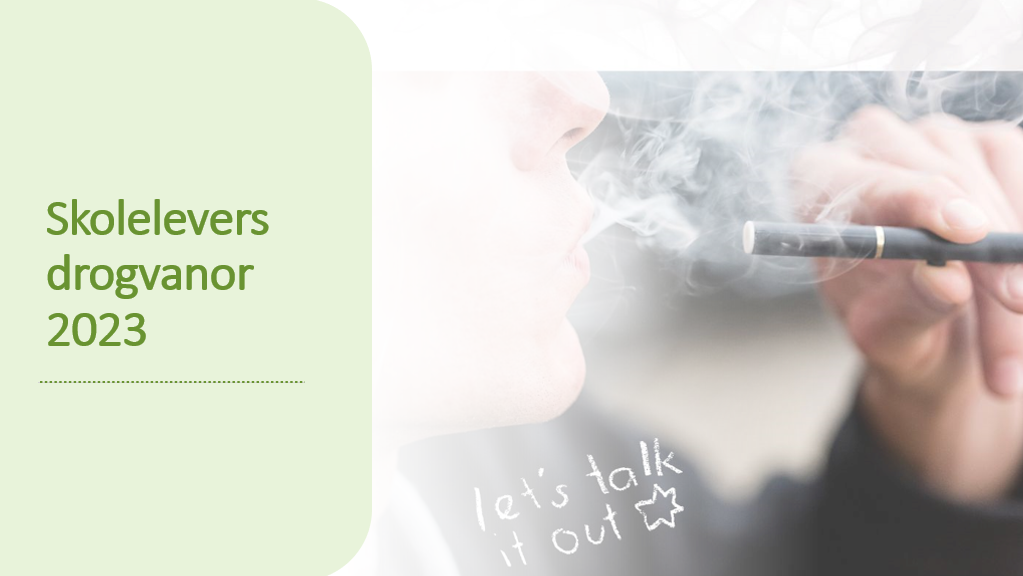 Skolelevers drogvanor2023
Strömsunds kommun
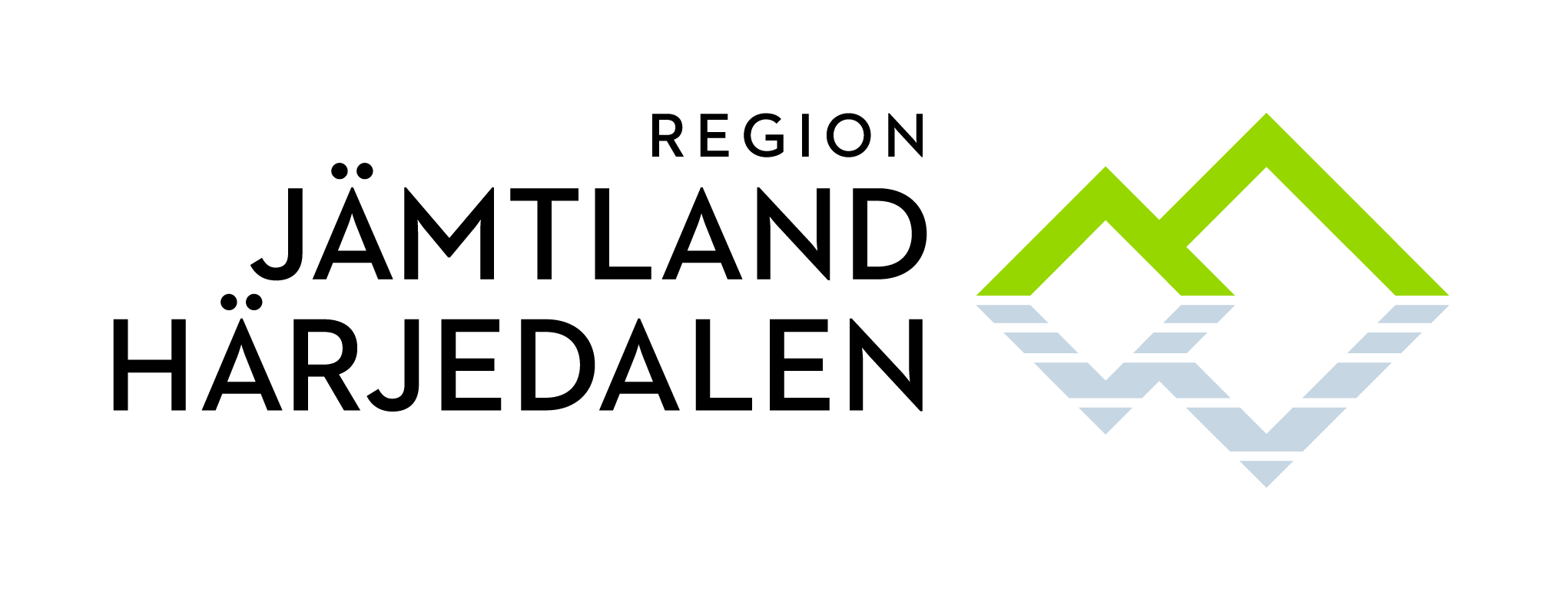 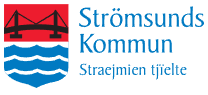 Publicerad sep 2024
Skolelevers drogvanor är en nationell undersökning som genomförs på regelbunden basis som totalundersökning i länet. 
I länet genomförs den i samverkan mellan Region Jämtland Härjedalen, Länsstyrelsen och länets åtta kommuner. 
Webbenkäten innehåller 70 frågor och besvarades anonymt under lektionstid. 
Undersökningen pågick mellan vecka 11 och 17 2023. 
Enkäten besvaras av eleverna i årskurs 9 och gymnasiet år 2.
Totalt i länet svarade 2 054 elever på enkäten, varav 1 055 elever från årskurs 9 och 999 elever från år 2 på gymnasiet. 
Kommunresultat redovisas utifrån skolkommun.
I vissa kommuner är antalet elever år 2 på gymnasiet som svarat på undersökningen för lågt för att redovisas på kommunnivå, dock ingår de svaren i länets resultat för år 2 på gymnasiet.
I Strömsund svarade 79 elever från årskurs 9 och 60 elever som gick år 2 på gymnasiet.
BAKGRUND & SVARSFREKVENS
Resultatet presenteras beräknat utifrån alla elever som skulle ha besvarat frågan, vilket innebär att de elever som hoppat över frågan också ingår i totalen.
Resultatet redovisas utifrån årskurs och kön, där det är fler än 50 elever av respektive kön. I totalen ingår även de elever som i enkäten angett annat könsidentitet än flicka eller pojke. 
Resultaten redovisas angivet i andelar i procent och oftast avrundat till närmaste heltal. Gällande alkohol redovisas det i liter. 
För att säkerställa om förändring över tid och mellan grupper är statistiskt säkerställda har ett 95 % konfidensintervall använts. Därför kan det se ut att vara skillnader mellan grupper men det går inte att säga med statistisk säkerhet, att skillnaden beror på något annat än slumpen. Signifikanta skillnader markeras i diagrammen med *.
Då elevantalet i en kommun är litet krävs stora förändringar över tid för att en eventuell skillnad ska vara statistiskt säkerställd. Skillnaden kan då bero på slumpen snarare än att mönstret bland eleverna i kommunen generellt har förändrats. 
Centralförbundet för alkohol- och narkotikaupplysning, CAN som ansvarar för undersökningen på nationell nivå, genomför kontroller av datamaterialet för att exkludera uppenbart oseriöst eller otillräckligt ifyllda enkäter. 
I anteckningsdelen på varje sida står mer detaljerad information om de presenterade diagrammen.
RESULTAT-REDOVISNING- tolkning och begränsningar
STRÖMSUNS
Alkohol
*
Det är en signifikant större andel elever år 2 på gymnasiet än i åk 9 i kommunen som druckit alkohol senaste 12 månaderna. 
Inga signifikanta skillnader över tid i någon av årskurserna gällande de redovisade variablerna.  
Andel elever i båda årskurserna i kommunerna är på samma nivå som länet och riket. 
I åk 9 i kommunen är den totala årliga alkoholkonsumtionen i antal liter lägre i jämförelse med länet. Det är främst vin och starköl som är mindre vanligt att dricka bland elever i åk 9 i kommunen än i länet. 
Den genomsnittliga årskonsumtionen av alkohol i liter är högre i kommunen i jämförelse med länet åk 2 på gymnasiet. Det är främst blanddryck, folköl och sprit som dricks i större utsträckning i kommunen jämfört med länet.
*
Andelen elever skiljer sig signifikant åt mellan de två årskurserna.
[Speaker Notes: Det förekommer inga geografiska skillnader mellan länets kommuner, länet eller riket gällande andel elever som druckit alkohol senaste 12 månaderna eller som ofta har intensivkonsumerat alkohol. 

Det är en signifikant större andel elever år 2 på gymnasiet än i åk 9 i kommunen som druckit alkohol senaste 12 månaderna. Gällande andel elever i respektive årskurs som har haft intensivkonsumtion ofta, är dock inte skillnaderna statistiskt säkerställda. 
I båda årskurserna i kommunen har andelen elever som har andelen elever som druckit alkohol senaste 12 månaderna och som har haft intensivkonsumtion varit på samma nivå över tid. 
Andel elever i kommunerna, oavsett årskurs, som har druckit alkohol senaste 12 månaderna eller haft intensivkonsumtion, är på samma nivå som länet och riket. 
I åk 9 i kommunen är den totala årliga alkoholkonsumtionen i antal liter lägre (0,76 liter) i jämförelse med länet (1,06 liter). Det är främst vin och starköl som är mindre vanligt att dricka bland elever i åk 9 i kommunen jämfört med länet. 
Den genomsnittliga årskonsumtionen av alkohol i liter är högre i kommunen (3,51 liter) i jämförelse med länet åk 2 på gymnasiet (2,62 liter). Det är främst blanddryck, folköl och sprit som dricks i större utsträckning i kommunen jämfört med länet.]
Alkohol
LÄNSNIVÅ
En fortsatt positiv nedåtgående trend syns bland länets skolelever gällande intag av alkohol de senaste tio åren. Dock har andelen flickor i åk 9 som haft intensivkonsumtion ofta sedan 2012 varit på samma nivå. För pojkar åk 9 och både flickor och pojkar år 2 på gymnasiet har det dock varit en minskande andel sedan 2012 som ofta har intensivkonsumtion. 
Generellt är det inga skillnader mellan könen gällande konsumtion av alkohol men i åk 9 är det vanligare att flickor än pojkar är har druckit alkohol de senaste 12 månaderna. 
Generellt är det inga skillnader mellan länets elever i jämförelse med elever i riket gällande konsumtion av alkohol. 
Bland de elever i åk 9 i länet som druckit alkohol senaste 12 månaderna är det vanligast att få tag på det från kompis, syskon eller partner.
*
*
*
*
*
Signifikant skillnad över tid totalt för årskursen.
Intensivkonsumtion = dricka stora mängder alkohol vid ett och samma tillfälle, drickande som leder till berusning, minst en flaska vin eller motsvarande.
[Speaker Notes: En fortsatt positiv nedåtgående trend syns bland länets skolelever gällande intag av alkohol de senaste tio åren. Signifikant minskning av andel elever, båda könen i båda årskurserna som druckit alkohol senaste 12 månaderna. Andelen flickor i åk 9 som haft intensivkonsumtion någon gång per månad eller oftare har sedan 2012 varit på samma nivå. För pojkar åk 9 och både flickor och pojkar år 2 på gymnasiet har det dock varit en positiv utveckling gällande andelen med intensivkonsumtion med en minskande andel sedan 2012. 
Generellt är det inga skillnader mellan könen gällande konsumtion av alkohol men i åk 9 är det vanligare att flickor än pojkar är alkoholkonsumenter d v s druckit alkohol de senaste 12 månaderna. 
Generellt är det inga skillnader mellan länets elever i jämförelse med elever i riket gällande konsumtion av alkohol. 
Bland de elever i åk 9 i länet som druckit alkohol senaste 12 månaderna är det vanligast att få tag på det från kompis, syskon eller partner (51 %).]
STRÖMSUND
Narkotika och läkemedel*
Det är cirka 1 av 5 av eleverna i kommunen har blivit erbjuden att prova eller köpa narkotika senaste 12 månaderna. 
Det skiljer sig inte signifikant mellan andel elever i åk 9 och år 2 i kommunen gällande narkotika och läkemedel. 
Över tid skiljer det bara signifikant gällande att ha använt läkemedel, som minskat bland eleverna i åk 9 i kommunen.
I åk 9 i kommunen är det en signifikant mindre andel elever som någon gång använt sömn- eller lugnande läkemedel utan recept i jämförelse med länet och riket. 
Det är en signifikant mindre andel elever år 2 på gymnasiet i kommunen än i riket, som har använt narkotika senaste 12 månaderna och att ha blivit erbjuden att prova eller köpa narkotika någon gång.
*
Andelen elever skiljer sig signifikant åt mellan de två årskurserna.
* Avser receptbelagda sömn- eller lugnande läkemedel utan recept.
[Speaker Notes: Det är cirka 1 av 5 av eleverna i kommunen har blivit erbjuden att prova eller köpa narkotika senaste 12 månaderna. 
Det skiljer sig inte signifikant mellan andel elever i åk 9 och år 2 i kommunen gällande narkotika och läkemedel. 
Över tid skiljer det bara signifikant gällande att ha använt läkemedel, som minskat bland eleverna i åk 9 i kommunen som 2019 var 10 % och nu 2023 1 %. 
I åk 9 i kommunen är det en signifikant mindre andel elever som någon gång använt sömn- eller lugnande läkemedel utan recept i jämförelse med länet (5 %) och riket (5 %). 
Det är en signifikant mindre andel elever år 2 på gymnasiet i kommunen än i riket, som har använt narkotika senaste 12 månaderna (riket 10 %) och att ha blivit erbjuden att prova eller köpa narkotika någon gång (riket 30 %).]
Narkotika och läkemedel*
LÄNSNIVÅ
På länsnivå är det inga signifikanta skillnader mellan flickor och pojkar i någon av årskurserna när det kommer till de redovisade variablerna. 
I åk 9 är det en signifikant ökning av andel elever, främst flickor, som någon gång använt läkemedel*.
Jämfört med 2019 är det en mindre andel elever år 2 på gymnasiet som använt narkotika de senaste 12 månaderna eller blivit erbjudan att prova eller köpa narkotika, det är dock tillbaka på samma nivåer som innan 2019. 
Det är vanligare bland elever i den äldre årskursen att ha blivit erbjuden att prova eller köpa narkotika, i övrigt inga skillnader mellan de två årskurserna. 
Det är en mindre andel flickor år 2 på gymnasiet i länet jämfört med riket i fråga om andelen som har använt narkotika senaste 12 månaderna och som någon gång använt läkemedel*.
* Avser receptbelagda sömn- eller lugnande läkemedel utan recept.
[Speaker Notes: På länsnivå är det inga signifikanta skillnader mellan flickor och pojkar i någon av årskurserna när det kommer till de redovisade variablerna till höger. 
I åk 9 är det en ökning av andelen som någon gång använt läkemedel* sedan 2012 och då är det främst flickor i årskursen som ökat signifikant.
En positiv utveckling sedan 2019 bland elever år 2 på gymnasiet med en minskande andel som de senaste 12 månaderna använt narkotika (11 %  7 %) eller blivit erbjudan att prova eller köpa narkotika (35 %  26 %), det är dock tillbaka på samma nivåer som innan 2019. 
Det är vanligare bland elever i den äldre årskursen att ha blivit erbjuden att prova eller köpa narkotika, i övrigt inga skillnader mellan de två årskurserna. 
Flickor år 2 på gymnasiet i länet sticker ut positivt jämfört med motsvarande grupp på riksnivå gällande andelen som har använt narkotika senaste 12 månaderna och som någon gång använt läkemedel* som är lägre i länet än riket.]
STRÖMSUND
Tobak och nikotin
Andelen elever i de två årskurserna i Strömsund som är rökare, snusare, vejpare eller snusare av vitt snus skiljer sig inte åt signifikant. 
Över tid har andelen elever i kommunen som är rökare eller snusare varit på samma nivå.
Andelen elever i åk 9 i Strömsunds kommun som är rökare eller snusare av vitt snus skiljer sig inte signifikant mot andelen i länet eller riket. 
Det är en större andel elever i åk 9 i kommunen som är vejpare jämfört med länet och riket. 
Det är en större andel elever i åk 9 i kommunen som är snusare jämfört med riket. 
Andelen elever år 2 på gymnasiet i kommunen som är rökare, snusare, vejpare eller vitt-snusare skiljer sig inte signifikant mot länet eller riket.
*
Andelen elever skiljer sig signifikant åt mellan de två årskurserna.
[Speaker Notes: Andelen elever i de två årskurserna i Strömsund som är rökare, snusare, vejpare eller snusare av vitt snus skiljer sig inte åt signifikant. 
Över tid har andelen elever i kommunen som är rökare eller snusare varit på samma nivå.
Andelen elever i åk 9 i Strömsunds kommun som är rökare eller snusare av vitt snus är skiljer sig inte signifikant mot andelen i länet eller riket. 
Det är en större andel elever i åk 9 i kommunen som är vejpare jämfört med länet (17 %) och riket (16 %). 
Det är en större andel elever i åk 9 i kommunen som är snusare jämfört med riket (14 %). 
Andelen elever år 2 på gymnasiet i kommunen som är rökare, snusare, vejpare eller vitt-snusare skiljer sig inte signifikant mot länet.]
Tobak
LÄNSNIVÅ
På länsnivå är det lika vanligt bland flickor som bland pojkar att vara snusare respektive rökare. 
Det är vanligare i den äldre årskursen att vara snusare och rökare jämfört med åk 9. 
I båda årskurserna finns det en ökning av andelen flickor som är snusare vilket gör att det 2023 är lika vanligt bland flickor som pojkar att vara snusare. 
I jämförelse med 2012 är det i båda årskurserna, en mindre andel elever som är rökare. I åk 9 är det framför allt andelen pojkar som minskat signifikant under tidsperioden och för elever år 2 på gymnasiet det främst flickor som minskat signifikant.  
Andelen elever i länet som är snusare eller rökare skiljer sig inte signifikant mot riket i någon av årskurserna.
*
Andelen elever skiljer sig signifikant åt mellan åren.
[Speaker Notes: På länsnivå är det lika vanligt bland flickor som bland pojkar att vara snusare respektive rökare 2023. Vid tidigare undersökningar i länet har det varit vanligare bland pojkar att vara snusare. 
Det är vanligare i den äldre årskursen att vara snusare och rökare jämfört med åk 9. 
I båda årskurserna finns det en ökning av andelen flickor som är snusare vilket gör att det 2023 är lika vanligt bland flickor som pojkar att vara snusare. 
I jämförelse med 2012 är det i båda årskurserna, en mindre andel elever som är rökare. I åk 9 är det framför allt andelen pojkar som minskat signifikant under tidsperioden och för elever år 2 på gymnasiet det främst flickor som minskat signifikant.  
Andelen elever i länet som är snusare eller rökare skiljer sig inte signifikant mot riket i någon av årskurserna.]
Nikotin
LÄNSNIVÅ
Vejpare* och vitt-snusare**
På länsnivå är det en större andel flickor än pojkar som är vejpare, det gäller båda årskurserna. 
Gällande andel elever som är snusare av vitt snus skiljer det sig inte signifikant mellan könen i någon av årskurserna. 
Det finns inga signifikanta skillnader mellan eleverna i länet och riket när det kommer till andel som är vejpare eller snusare av vitt snus. 
Använt e-cigaretter senaste 30 dagarna
Sedan 2019 har andelen elever som använt e-cigaretter senaste 30 dagarna ökat i båda årskurserna, dock är ökningen inte signifikant gällande pojkar i åk 9 som är den grupp som har lägst andel.
*
*
*
* De elever som svarat att de använt e-cigaretter senaste 12 månaderna och som fortfarande använder det.  
** De elever som svarat att de använt vitt snus senaste 12 månaderna och som fortfarande använder det.
*
Andelen elever skiljer sig signifikant åt mellan åren.
[Speaker Notes: Då siffror för att redovisa vejpare respektive ”vitt snusare” som baseras på två frågor i enkäten, om man använt produkten senaste 12 månaderna och om man fortfarande gör det, inte finns med i tidigare länsresultat så redovisas istället andel elever som använt respektive produkt de senaste 30 dagarna för att få en bild av utveckling över tid som finns att tillgå från tidigare resultat för e-cigaretter. Frågor om vitt snus fanns inte med när länet deltog i totalundersökning 2019 eller tidigare. Andelen som är använt produkterna senaste 30 dagarna och som kategoriseras som vejpare respektive ”vitt-snusare” är på liknande nivåer. 
Vejpare och vitt-snusare:
	- På länsnivå är det en större andel flickor än pojkar som är vejpare, det gäller båda årskurserna. 
	- Gällande andel elever som är snusare av vitt snus skiljer det sig inte signifikant mellan könen i någon av årskurserna. 
	- Det finns inga signifikanta skillnader mellan eleverna i länet och riket när det kommer till andel som är vejpare eller snusare av vitt snus. 
Använt e-cigaretter senaste 30 dagarna
- Sedan 2019 har andelen elever som använt e-cigaretter senaste 30 dagarna ökat i båda årskurserna, dock är ökningen inte signifikant gällande pojkar i åk 9 som är den grupp som har lägst andel.]
STRÖMSUND
Spel om pengar
Det skiljer sig inte signifikant mellan de två årskurserna i kommunen gällande andel elever som spelat om pengar senaste 12 månaderna eller senaste 30 dagarna.  
Över tid har andelen elever i åk 9 i kommunen som har spelat om pengar senaste 12 månaderna ökat signifikant. I övrigt inga skillnader över tid. 
Andelen elever i kommunen som har spelat om pengar, gäller både senaste 12 månaderna och senaste 30 dagarna, är på samma nivå som länet och riket.
*
Andelen elever skiljer sig signifikant åt mellan de två årskurserna.
[Speaker Notes: Det skiljer sig inte signifikant mellan de två årskurserna i kommunen gällande andel elever som spelat om pengar senaste 12 månaderna eller senaste 30 dagarna.  
Över tid har andelen elever i åk 9 i kommunen som har spelat om pengar senaste 12 månaderna ökat signifikant, från 1 % 2012 till 18 % 2023. I övrigt inga skillnader över tid. 
Andelen elever i kommunen som har spelat om pengar, gäller både senaste 12 månaderna och senaste 30 dagarna, är på samma nivå som länet och riket.]
Spel om pengar
LÄNSNIVÅ
Det är vanligare att spela om pengar bland pojkar jämfört med flickor. 
Vanligaste att spela om pengar är det bland pojkar år 2 på gymnasiet. Det är också den grupp som ökat signifikant sedan 2019 men är tillbaka på samma nivå som 2012. 
Utvecklingen bland flickor i länet som har spelat om pengar senaste 30 dagarna har varit på samma låga nivå sedan 2012.
[Speaker Notes: Det är vanligare att spela om pengar bland pojkar jämfört med flickor. 
Vanligaste att spela om pengar är det bland pojkar år 2 på gymnasiet. Det är också den grupp som ökat signifikant sedan 2019 men är tillbaka på samma nivå som 2012. 
Utvecklingen bland flickor i länet som har spelat om pengar senaste 30 dagarna har varit på samma låga nivå sedan 2012.]
STRÖMSUND
Tidig debutålder
Att ha druckit minst ett glas alkohol är det som störst andel elever i kommunen har gjort innan 14 års ålder. 
Över tid har andelen elever i kommunen som har tidig debutålder av respektive substans varit på samma nivåer.
Att ha tidig debutålder i fråga om att ha använt marijuana eller hasch är det 2023 inga elever i åk 9 i Strömsunds kommun som har. Det är signifikant lägre än både länet och riket. 
Andelen elever i kommuner 2023 som har druckit minst ett glas alkohol 13 år eller yngre är signifikant större jämfört med riket. Även att ha tidig debutålder i fråga om att ha blivit berusad på alkohol, är vanligare i kommunen än i länet och riket.
[Speaker Notes: Att ha druckit minst ett glas alkohol är det som störst andel elever i kommunen har gjort innan 14 års ålder. 
Över tid har andelen elever i kommunen som har tidig debutålder av respektive substans varit på samma nivåer.
Att ha tidig debutålder i fråga om att ha använt marijuana eller hasch är det 2023 inga elever i åk 9 i Strömsunds kommun som har. Det är signifikant lägre än både länet och riket. 
Andelen elever i kommuner 2023 som har druckit minst ett glas alkohol 13 år eller yngre är signifikant större jämfört med riket (14 %). Även att ha tidig debutålder i fråga om att ha blivit berusad på alkohol, är vanligare i kommunen än i länet (7 %) och riket (5 %).]
Tidig debutålder
LÄNSNIVÅ
På länsnivå finns det inga signifikanta skillnader mellan könen.
I länet har andelen elever i åk 9 som har tidig debutålder minskat gällande:
Snusning
Rökning av cigaretter
Dricka minst ett glas alkohol
Berusningsdebut
Att ha sniffat/boffat eller att ha använt marijuana eller hasch har sedan 2012 varit på samma låga nivåer. 
Det enda som skiljer sig mot riket är att det är en större andel pojkar i åk 9 i länet jämfört med riket som har tidig berusningsdebut.
*
*
*
*
*
Andelen elever skiljer sig signifikant åt mellan åren.
[Speaker Notes: På länsnivå finns det inga signifikanta skillnader mellan könen.
I länet har andelen elever i åk 9 som har tidig debutålder det vill säga, var 13 år eller yngre har minskat gällande:
Snusning
Rökning av cigaretter
Drack minst ett glas alkohol
Berusningsdebut

Att ha sniffat/boffat eller att ha använt marijuana eller hasch har sedan 2012 varit på samma låga nivåer. 
Det enda som skiljer sig mot riket är att det är en större andel pojkar i åk 9 i länet (7 %) jämfört med riket (4 %) som har tidig berusningsdebut.]
STRÖMSUND
Tillgänglighet
Drygt hälften av eleverna i de båda årskurserna kan få tag på alkohol starkare än 3,5 %. 
Cirka 45 % av elever i åk 9 i kommunen kan få tag på folköl och cigaretter.
Närmare 7 av 10 elever som går år 2 på gymnasiet i kommunen kan få tag på cigaretter och folköl inom 24 timmar. 
Det är en mindre andel elever i åk 9 i Strömsunds kommun jämfört med länet och riket som inom 24 timmar kan få tag på hasch/marijuana och anabola steroider. 
Det skiljer sig inte signifikanta mellan elever år 2 på gymnasiet i kommunen i jämförelse med länet eller riket som kan få tag på de olika substanserna inom 24 timmar. 
I Strömsunds kommun är det ingen signifikant skillnad över tid gällande andel elever i någon av årskurserna som kan få tag på de olika substanserna inom 24 timmar.
*
*
*
Andelen elever skiljer sig signifikant åt mellan kommunen och länet.
[Speaker Notes: Att kunna få tag på alkohol starkare än 3,5 % är det ungefär hälften av eleverna i de båda årskurserna som kan. 
Cirka 45 % av elever i åk 9 i kommunen kan få tag på folköl och cigaretter.
Nästan 7 av 10 elever som går år 2 på gymnasiet i kommunen kan få tag på cigaretter och 65 % kan få tag på folköl inom 24 timmar. 
Det är en mindre andel elever i åk 9 i Strömsunds kommun jämfört med länet och riket som inom 24 timmar kan få tag på hasch/marijuana och anabola steroider. 
Det skiljer sig inte signifikanta mellan elever år 2 på gymnasiet i kommunen i jämförelse med länet och riket som kan få tag på de olika substanserna inom 24 timmar. 
I Strömsunds kommun är det ingen signifikant skillnad över tid gällande andel elever i någon av årskurserna som kan få tag på de olika substanserna inom 24 timmar.]
Tillgänglighet
LÄNSNIVÅ
På länsnivå finns det inga signifikanta skillnader mellan könen i någon årskurs.
Det är ingen signifikant skillnad gällande andelen elever i åk 9 och år 2 på gymnasiet som kan få tag på narkotika och anabola steroider inom 24 timmar.
Det är en mindre andel elever år 2 på gymnasiet är som kan få tag på folköl, alkohol, cigaretter och hasch eller marijuana i jämförelse med tidigare undersökningar. 
I åk 9 är det över tid en ökad andel elever som kan få tag på folköl, alkohol och hasch/marijuana. Motsatt är det en minskad andel elever i årskursen som kan få tag på cigaretter. 
Det är en större andel elever i länet jämfört med riket som kan få tag på alkohol och cigaretter. 
Hasch/marijuana och anabola steroider är vanligare att få tag på bland elever år 2 på gymnasiet i riket än i länet.
[Speaker Notes: På länsnivå finns det inga signifikanta skillnader mellan könen. 
Det är ingen signifikant skillnad gällande andelen elever i åk 9 och år 2 på gymnasiet som kan få tag på narkotika och anabola steroider inom 24 timmar.
Andelen elever som kan få tag på anabola steroider skiljer sig inte signifikant mellan årskurserna och har sedan 2012 varit på samma nivå. 
Det är en mindre andel elever år 2 på gymnasiet är som kan få tag på folköl, alkohol, cigaretter och hasch eller marijuana i jämförelse med tidigare undersökningar. 
I åk 9 är det en negativ utveckling jämfört med tidigare undersökningar, att det är fler elever 2023 som kan få tag på folköl, alkohol och hasch eller marijuana. Bland eleverna i årskursen har dock tillgängligheten att få tag på cigaretter haft en positiv utveckling sedan 2012 då andelen har minskat signifikant till 2023. 
Det är en större andel elever i länet jämfört med riket som kan få tag på alkohol, även att få tag på cigaretter är vanligare i länet men endast bland elever år 2 på gymnasiet. 
Hasch/marijuana och anabola steroider är vanligare att få tag på bland elever år 2 på gymnasiet i riket än i länet.]
STRÖMSUND
Riskuppfattning
I kommunen skiljer det sig inte signifikant mellan andel elever i de två årskurserna som har låg riskuppfattning. 
I åk 9 i kommunen är det över tid, främst från 2019, en signifikant ökning av andel elever som har låg riskuppfattning, gäller alla redovisade variabler.  
Andelen elever år 2 på gymnasiet som har låg riskuppfattning har varit oförändrad över tid. 
Andelen elever i åk 9 i Strömsunds kommun som uppfattar låg risk skiljer sig inte signifikant mot varken länet eller riket. 
Det är en mindre andel elever år 2 på gymnasiet som upplever låg risk med att prova hasch eller marijuana 1-2 gånger i jämförelse med länet och riket. I övrigt inga skillnader med länet eller riket.
*
Andelen elever skiljer sig signifikant åt mellan de två årskurserna.
[Speaker Notes: Det skiljer sig inte signifikant mellan andel elever i de två årskurserna som har låg riskuppfattning. 
I åk 9 i kommunen är det över tid, främst från 2019, en signifikant ökning av andel elever som har låg riskuppfattning, gäller alla redovisade variabler, en ökning på mellan 10-15 procentenheter.  
Andelen elever år 2 på gymnasiet som har låg riskuppfattning har varit oförändrad över tid. 
Andelen elever i åk 9 i Strömsunds kommun som uppfattar låg risk skiljer sig inte signifikant mot varken länet eller riket. 
Det är en mindre andel elever år 2 på gymnasiet som upplever låg risk med att prova hasch eller marijuana 1-2 gånger i jämförelse med länet (52 %) och riket (55 %). I övrigt inga skillnader med länet eller riket.]
Riskuppfattning
LÄNSNIVÅ
En ökande andel elever som upplever låg risk* med att använda substanser, samma mönster i båda årskurserna men en ökning speciellt från 2019. 
I båda årskurserna är det vanligare att pojkar än flickor uppfattar låg risk att berusa sig på alkohol varje helg, prova marijuana eller hasch 1-2 gånger eller varje helg. I åk 9 är det även en större andel pojkar än flickor som upplever låg risk med att sniffa/boffa 1-2 gånger och i gymnasiet år 2 är det en större andel pojkar som upplever låg risk med att snusa 3 dosor per vecka. 
Det är en större andel elever i åk 9 jämfört med år 2 på gymnasiet som upplever låg risk att sniffa/boffa eller prova heroin 1-2 gånger. 
Det är en signifikant större andel pojkar i åk 9 i länet jämfört med riket som uppfattar det som låg risk att snusa 3 dosor per vecka och att sniffa/boffa 1-2 gånger. I övrigt inga signifikanta skillnader mellan länet och riket.
* Med låg risk menas ingen eller liten risk att människor skadar sig själva, fysiskt eller på annat sätt vid användande av respektive substans.
[Speaker Notes: En ökande andel elever som upplever låg risk med att använda substanser, samma mönster i båda årskurserna men en ökning speciellt från 2019. 
I båda årskurserna är det vanligare att pojkar än flickor uppfattar låg risk att berusa sig på alkohol varje helg, prova marijuana eller hasch 1-2 gånger eller varje helg. I åk 9 är det även en större andel pojkar än flickor som upplever låg risk med att sniffa/boffa 1-2 gånger och i gymnasiet år 2 är det en större andel pojkar som upplever låg risk med att snusa 3 dosor per vecka. 
Att sniffa/boffa eller prova heroin 1-2 gånger är det en större andel elever i åk 9 jämfört med år 2 på gymnasiet som upplever låg risk med att göra. 
Det är en signifikant större andel pojkar i åk 9 i länet jämfört med riket som uppfattar det som låg risk att snusa 3 dosor per vecka och att sniffa/boffa 1-2 gånger. I övrigt inga signifikanta skillnader mellan länet och riket.]
STRÖMSUND
Föräldrars attityder
Att dricka alkohol, att dricka sig berusad och även att snusa, är det en större andel elever i åk 9 jämfört med elever år 2 på gymnasiet som upplever att det inte är ok att de gör för sina föräldrar. 
I kommunen är det över tid en positiv utveckling med en ökad andel elever i åk 9 som upplever att det inte är ok för sina föräldrar om de röker cigaretter. 
Det är en signifikant större andel elever åk 9 i Strömsund som upplever restriktivitet gällande att dricka alkohol i jämförelse med riket.
Det är 100 % av eleverna år 2 på gymnasiet i kommunen som uppger att det inte är ok för deras föräldrar om de röker hasch eller marijuana, det är signifikant större andel än både länet och riket.
*
*
*
*
Andelen elever skiljer sig signifikant åt mellan de två årskurserna.
[Speaker Notes: Att dricka alkohol, att dricka sig berusad och även att snusa, är det en större andel elever i åk 9 jämfört med elever år 2 på gymnasiet som upplever att det inte är ok att de gör för sina föräldrar. 
I kommunen är det över tid en positiv utveckling med en ökande andel elever i åk 9 som upplever att det inte är ok för sina föräldrar om de röker cigaretter, en ökning från 85 % 2015 till 96 % 2023. 
Det är en signifikant större andel elever åk 9 i Strömsund som upplever restriktivitet gällande att dricka alkohol i jämförelse med riket (85 %).
Det är 100 % av eleverna år 2 på gymnasiet i kommunen som uppger att det inte är ok för deras föräldrar om de röker hasch eller marijuana, det är signifikant större andel än både länet (99 %) och riket (97 %).]
Föräldrars attityder
LÄNSNIVÅ
Andelen elever vars föräldrar inte är ok med att de röker cigaretter eller hasch/marijuana är på samma nivå i de två årskurserna. Det är en signifikant större andel elever i åk 9 än år 2 på gymnasiet som upplever restriktivitet från sina föräldrar gällande alkohol och snusning. 
Det är endast en könsskillnad, att det är en större andel flickor än pojkar år 2 på gymnasiet som upplever restriktivitet från sina föräldrar gällande att snusa.  
Över tid är det en generell ökning av elever som upplever restriktivitet från sina föräldrar gällande att dricka alkohol men även och att röka cigaretter.   
Det är en större andel flickor i åk 9 i länet jämfört med riket som upplever restriktivitet i fråga om att dricka alkohol.
 Även i gymnasiet år 2 finns det en skillnad mellan länet och riket, en större andel elever i länet upplever restriktivitet gällande att röka hasch/marijuana.
[Speaker Notes: Andelen elever vars föräldrar inte är ok med att de röker cigaretter eller hasch/marijuana är på samma nivå i de två årskurserna. Det är en signifikant större andel elever i åk 9 än år 2 på gymnasiet som upplever restriktivitet från sina föräldrar gällande alkohol och snusning. 
2023 är det endast en könsskillnad, att det är en större andel flickor än pojkar år 2 på gymnasiet som upplever restriktivitet från sina föräldrar gällande att snusa.   
Över tid är det en generell ökning av elever som upplever restriktivitet från sina föräldrar gällande att dricka alkohol men även och att röka cigaretter.   
Det är en större andel flickor i åk 9 i länet jämfört med riket som upplever restriktivitet i fråga om att dricka alkohol. 
Även i gymnasiet år 2 finns det en skillnad mellan länet och riket, en större andel elever i länet upplever restriktivitet gällande att röka hasch/marijuana.]
STRÖMSUND
Hälsa och skoltrivsel
Drygt 6 av 10 elever i kommunen är vanligtvis nöjd med sin hälsa, det är en något lägre andel elever i kommunen som vanligtvis är nöjd med sig själv. 
Inga signifikanta skillnader mellan årskurserna gällande hälsa och skola. 
Det är en signifikant ökning sedan 2019 gällande andelen elever i åk 9 i Strömsund som skolkar ofta. 
Det är en mindre andel elever år 2 på gymnasiet i Strömsund än i riket som skolkar ofta. 
Inga signifikanta skillnader i åk 9 i kommunen och länet eller riket.
*
Andelen elever skiljer sig signifikant åt mellan de två årskurserna.
[Speaker Notes: Drygt 6 av 10 elever i kommunen är vanligtvis nöjd med sin hälsa, det är en något lägre andel elever i kommunen som vanligtvis är nöjd med sig själv. 
Inga signifikanta skillnader mellan årskurserna gällande hälsa och skola. 
2023 är det 25 % av elever i kommunens åk 9 skolkar ofta, en signifikant ökning från 2019 när andelen var 3 %. 
Det är en mindre andel elever år 2 på gymnasiet i Strömsund (12 %) än i riket (21 %) som skolkar ofta. 
Inga signifikanta skillnader i åk 9 i kommunen och länet eller riket.]
Hälsa
LÄNSNIVÅ
I båda årskurserna är det stora skillnader till pojkarnas fördel, när det gäller att vara nöjd med sin hälsa och med sig själv. 
Det är en signifikant mindre andel flickor i åk 9 jämfört med flickor år 2 på gymnasiet som vanligtvis är nöjd med sig själv. 
Gällande båda frågorna har andelen flickor i åk 9 minskat signifikant med cirka 15 procentenheter mellan 2015 och 2023.
Under samma period har minskningen varit signifikant med 7 procentenheter på totalen för andelen eleverna år 2 på gymnasiet som är nöjd med sig själv. 
I åk 9 är det en signifikant mindre andel elever i länet jämfört med riket som vanligtvis är nöjd med sin hälsa och sig själv. Störst är skillnaden bland flickor. Gällande att vanligtvis vara nöjd med sig själv är det även en signifikant lägre andel pojkar i länet än i riket.  
För eleverna år 2 på gymnasiet är det inga geografiska skillnader mellan länet och riket.
*
*
Andelen skiljer sig signifikant över tid för gruppen.
*
*
Andelen skiljer sig signifikant över tid för gruppen.
[Speaker Notes: I båda årskurserna är det stora skillnader till pojkarnas fördel, när det gäller att vara nöjd med sin hälsa och med sig själv. 
Det är en signifikant mindre andel flickor i åk 9 jämfört med flickor år 2 på gymnasiet som vanligtvis är nöjd med sig själv. 
Gällande båda frågorna har andelen flickor i åk 9 minskat signifikant med cirka 15 procentenheter mellan 2015 och 2023.
Under samma period har minskningen varit signifikant med 7 procentenheter på totalen för andelen eleverna år 2 på gymnasiet som är nöjd med sig själv. 
I åk 9 är det en signifikant mindre andel elever i länet jämfört med riket som vanligtvis är nöjd med sin hälsa och sig själv. Störst är skillnaden bland flickor. Gällande att vanligtvis vara nöjd med sig själv är det även en signifikant lägre andel pojkar i länet än i riket.  
För år 2 på gymnasiet är det inga geografiska skillnader mellan länet och riket.]
Skoltrivsel
LÄNSNIVÅ
Det är en mindre vanligt att flickor än pojkar i åk 9 i länet trivs bra i skolan. 
I båda årskurserna är det en minskning över tid gällande andel elever som trivs bra i skolan. 
Gällande att skolka ofta är utvecklingen över tid olika för de två årskurserna i länet. Andelen elever år 2 på gymnasiet, har halverats mellan 2008 och 2023. Medan det över tid är en signifikant ökning av elever i åk 9 som skolkar ofta. 
I jämförelse mellan länet och riket är det en mindre andel av eleverna i åk 9 i länet som trivs bra i skolan. 
Det är en mindre andel elever år 2 på gymnasiet i länet än i riket som skolkar minst en gång per månad.
*
*
*
*
*
*
Andelen skiljer sig signifikant över tid för gruppen.
[Speaker Notes: Det är en signifikant mindre andel flickor än pojkar i åk 9 i länet som trivs bra i skolan. 
I båda årskurserna är det en minskning över tid gällande andel elever som trivs bra i skolan. 
Gällande att skolka ofta är det en positiv utveckling över tid i länet med en minskande andel elever år 2 på gymnasiet, andelen har halverats mellan 2008 och 2023. 
I jämförelse mellan länet och riket är det en mindre andel av eleverna i åk 9 i länet som trivs bra i skolan. 
Det är en mindre andel elever år 2 på gymnasiet i länet än i riket som skolkar minst en gång per månad.]
STRÖMSUND
Fritid
Det är inga signifikanta skillnader mellan de två årskurserna i någon av de redovisade variablerna. 
I åk 9 är det en signifikant mindre andel i kommunen som är fysisk aktiv 7 timmar eller mer per vecka jämfört med länet och riket. Även bland eleverna år 2 på gymnasiet är det cirka 10 procentenheter lägre i kommunen jämfört med länet och riket men skillnaderna är inte statistiskt säkerställda.
Det är mindre vanligt att elever i åk 9 i kommunen än i riket, är med i förening med fokus fysisk aktivitet. 
Andelen elever år 2 på gymnasiet i kommunen som har 3 timmar eller mer skärmtid per vardag är mindre än i länet. I övrigt inga signifikanta skillnader mellan kommunen och länet eller riket.
*
Andelen elever skiljer sig signifikant åt mellan de två årskurserna.
[Speaker Notes: Frågorna är med som fokusfrågor vid undersökningen 2023 och är därför inte jämförbara över tid. 
Det är inga signifikanta skillnader mellan de två årskurserna i någon av de presenterade variablerna. 
I åk 9 är det en signifikant mindre andel i kommunen som är fysisk aktiv 7 timmar eller mer per vecka jämfört med länet (32 %) och riket (33 %). Även bland eleverna år 2 på gymnasiet är det cirka 10 procentenheter lägre i kommunen jämfört med länet och riket men skillnaderna är inte statistiskt säkerställda.
Det är en mindre vanligt att elever i åk 9 i kommunen än i riket (59 %), är med i förening med fokus fysisk aktivitet.  
Andelen elever år 2 på gymnasiet i kommunen som har 3 timmar eller mer skärmtid per vardag är mindre än i länet (91 %). I övrigt inga signifikanta skillnader mellan kommunen och länet eller riket.]
Fritid
LÄNSNIVÅ
I båda årskurserna är det en större andel pojkar än flickor som är fysisk aktiv 7 timmar eller mer per vecka. 
Andelen elever i länet som är fysisk aktiv 7 timmar eller mer per vecka är på samma nivå som riket. 
I båda årskurserna är det vanligare att vara medlem i en förening med fokus på fysisk aktivitet än i någon annan typ av förening. 
I både åk 9 och år 2 på gymnasiet är det en mindre andel pojkar i länet jämfört med riket som är med i en förening med fokus fysisk aktivitet. 
I båda årskurserna är det en större andel flickor än pojkar i länet som har mer än 3 timmar skärmtid per dag på helgen. 
Det är en större andel pojkar åk 9 i länet jämfört med riket som har 3 timmar eller mer skärmtid per dag på vardag. Även bland elever år 2 på gymnasiet är det en signifikant större andel elever i länet, främst pojkar, än i riket som har 3 timmar eller mer skärmtid per dag på vardag.
*
*
*
*
*
Andelen skiljer sig signifikant mellan flickor och pojkar i årskursen.
[Speaker Notes: Frågorna är med som fokusfrågor vid undersökningen 2023 och är därför inte jämförbara över tid. 
I båda årskurserna är det en större andel pojkar än flickor som är fysisk aktiv 7 timmar eller mer per vecka. 
Andelen elever i länet som är fysisk aktiv 7 timmar eller mer per vecka är på samma nivå som riket. 
I båda årskurserna är det vanligare att vara medlem i en förening med fokus fysisk aktivitet än i någon annan typ av förening. 
I både åk 9 och år 2 på gymnasiet är det en mindre andel pojkar i länet jämfört med riket som är med i en förening med fokus på fysisk aktivitet. 
Medlem i förening med fysisk aktivitet
Pojkar åk 9 riket: 62 % - länet: 50 %
Pojkar år 2 gymnasiet riket: 57 % - länet: 43 %
Det är en större andel pojkar åk 9 i länet (84 %) jämfört med riket (78 %) som har 3 timmar eller mer skärmtid per dag på vardag. Även bland elever år 2 på gymnasiet är det en signifikant större andel elever i länet, främst pojkar, än i riket som har 3 timmar eller mer skärmtid per dag på vardag.
3 timmar eller mer skärmtid per dag på vardag
År 2 gymnasiet länet: 91 % 
År 2 gymnasiet riket: 85 %
Pojkar år 2 gymnasiet länet: 90 %
Pojkar r 2 gymnasiet riket: 82 %]
STRÖMSUND
Signifikanta skillnader över tid och i jämförelse med länet och riket
Summering
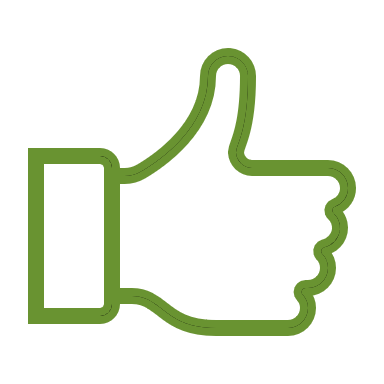 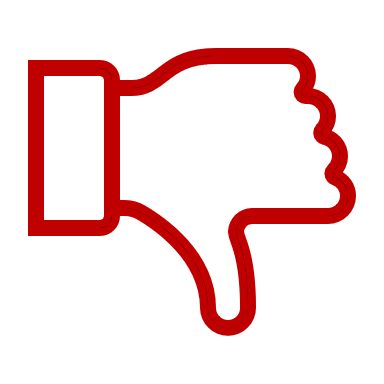 Tobak och nikotin
Vanligare att vara snusare jmf med riket (åk 9). 
Vanligare att vara vejpare jmf med länet och riket (åk 9). 
Spel om pengar
Ökad andel elever som spelat om pengar (åk 9). 
Tidig debutålder
En större andel elever i kommunen jmf med riket som druckit ett glas alkohol innan 14 års ålder (åk 9).
Även vanligare bland elever i kommunen än i länet och riket att ha haft berusningsdebut innan 14 års ålder     (åk 9). 
Låg riskuppfattning
Ökad andel elever som har låg riskuppfattning (åk 9). 
Skoltrivsel
Ökad andel elever som skolkar ofta (åk 9). 
Fritid
Mindre vanligt i kommunen än i länet och riket att vara fysisk aktiv (åk 9).
Mindre vanligt att vara medlem i förening med fokus fysisk aktivitet i kommunen jmf med riket (åk 9).
Narkotika och läkemedel 
Mindre vanligt med tidig debutålder av hasch/marijuana jmf med länet och riket. 
Läkemedelsanvändandet har minskat och det är mindre vanligt i kommun jmf med länet och riket (åk 9).
Tillgänglighet av hasch/marijuana och anabola steroider mindre vanligt jmf med länet och riket (åk 9).
Mindre vanligt i kommunen än i riket att ha använt narkotika att ha blivit erbjuden att prova eller köpa narkotika (år 2 gy). 
Mindre vanligt jmf med länet och riket som upplever låg risk med att prova hasch/marijuana 1-2 gånger (år 2 gy). 
Föräldrars attityder  
Ökad andel elever upplever restriktivitet från föräldrar i fråga om att röka cigaretter (åk 9). 
Vanligare med restriktivitet jmf med riket i fråga om att dricka alkohol (åk 9) och att röka hasch eller marijuana (år 2 gy).  
Skoltrivsel
Mindre vanligt än i riket att skolka ofta (år 2 gy). 
Fritid
Mindre vanligt i kommunen än i länet att ha 3 timmar eller mer skärmtid per vardag (år 2 gy).
[Speaker Notes: Negativt
Större andel elever i kommunen jämfört med länet och riket som är vejpare, åk 9.
Större andel elever i kommunen som är snusare jämfört med riket , åk 9. 
Ökad andel elever i kommunen som spelat om pengar senaste 12 månaderna, åk 9. 
Större andel elever i kommunen jämfört med riket som druckit ett glas alkohol innan 14 års ålder.
Större andel elever i kommunen jämfört med länet och riket som haft berusningsdebut innan 14 års ålder. 
Ökad andel elever åk 9 i kommunen som har låg riskuppfattning. 
Ökad andel elever åk 9 som skolkar ofta. 
Mindre andel elever i åk 9 i kommunen än i länet och riket som är fysisk aktiva 7 timmar eller mer per vecka. 
Mindre andel elever i åk 9 i kommunen än i riket som är medlem i förening med fokus fysisk aktivitet. 
Positivt
Minskad andel elever som använt läkemedel, åk 9
Mindre andel elever som någon gäng använt läkemedel i jämförelse med länet och riket, åk 9.
Mindre andel elever i kommuner år 2 jämfört med riket, som använt narkotika senaste 12 månaderna och som blivit erbjuden att prova eller köpa narkotika någon gång. 
Mindre andel elever i kommunen än i länet och riket som haft tidig debutålder av hasch/marijuana. 
Mindre andel elever i kommunen jämfört med länet och riket som kan få tag på hasch/marijuana eller anabola steroider, åk 9.  
Mindre andel elever år 2 på gymnasiet i kommunen än i länet och riket som upplever låg risk med att prova hasch eller marijuana 1-2 gånger. 
Ökad andel elever i åk 9 som upplever restriktivitet från sin föräldrar gällande att röka cigaretter. 
Större andel elever i åk 9 i kommunen än i riket som upplever föräldrarestriktivitet gällande att dricka alkohol. 
Större andel elever år 2 gymnasiet i kommunen än i länet och riket som upplever föräldrarestriktivitet gällande att röka hasch eller marijuana. 
Mindre andel elever år 2 på gymnasiet i kommunen än i riket som skolkar ofta. 
Mindre andel elever år 2 på gymnasiet som har 3 timmar eller mer skärmtid per vardag.]
Riskfaktorer är vanligare bland elever vars föräldrar inte vet var de är fredag- /lördagskvällar
VIKTEN AV GODA RELATIONER MELLAN BARN OCH FÖRÄLDRAR
*
Signifikant skillnad mellan alla tre grupper
**
Signifikant skillnad endast mellan de två första grupperna och mellan första och sista gruppen.
*
*
*
*
*
*
Data från Skolelevers drogvanor 2023: Jämtlands län, årskurs 9. Region Jämtland Härjedalen
[Speaker Notes: I årskurs 9 uppger 60 % av eleverna att deras föräldrar alltid vet var de är fredags-/lördagskvällar, 31 % av eleverna uppger att deras föräldrar vet för det mesta medan 8 % av eleverna uppger att deras föräldrar vet ibland eller för det mesta inte var de är på fredags-/lördagskvällarna.  
Diagrammet visar att det gällande riskfaktorerna intensivkonsumtion alkohol och skolkar ofta är det en signifikant ökning av andel elever som har riskfaktorn ju mindre koll föräldrarna har om var eleven är på fredags-/lördagskvällar. 
Gällande riskfaktorerna att ha använt narkotika någon gång och att röka eller snusa är det ingen signifikant skillnad mellan elever vars föräldrar för det mesta vet och de som vet ibland/för det mesta inte. Dock är det en signifikant skillnad mellan de elever vars föräldrar alltid vet var och de elever vars föräldrar vet ibland/för det mesta inte, att det är en signifikant större andel elever som har riskfaktorn bland de elever som har föräldrar som mer sällan vet jämfört med de som alltid vet var de är på fredags-/lördagskvällar. 

Liknande tendenser syns även utifrån hur nöjd eleven upplever sitt förhållande till sin familj, ju nöjdare eleven är med sin relation till sin familj, desto mindre andel som har någon riskfaktor.]
Att ha riskfaktorer är vanligare bland elever som använder tobak- och nikotinprodukter
VANLIGARE MED RISKFAKTORER BLAND ELEVER SOM ANVÄNDER TOBAK- ELLER NIKOTIN-PRODUKTER
*
*
*
*
*
*
Andelen vejpare repsktive icke-vejparen som har riskfaktorn  skiljer sig åt signifikant.
Data från Skolelevers drogvanor 2023: Jämtlands län, årskurs 9 och år 2 på gymnasiet. Region Jämtland Härjedalen
[Speaker Notes: Det här diagrammet visar på hur står andel av de elever från båda årskurserna som är vejpare (ca var femte elev) och som har någon riskfaktor i jämförelse med de elever som är icke-vejpare och hur stor andel av dem som har någon riskfaktor. 

Liknande skillnader i andel elever som har de olika riskfaktorerna oavsett om det är snusare – icke-snusare, rökare – icke-rökare och även snusare av vitt snus – icke snusare av vitt snus, är det signifikant större andel elever som använder nikotin- eller tobaksprodukter som har andra riskfaktorer.]
Vikten av att inte börja röka…
Data från Skolelevers drogvanor 2023: Jämtlands län, årskurs 9 och år 2 på gymnasiet. Region Jämtland Härjedalen
Sammanfattningsvis utifrån länets resultat
Områden som är positiva:
Minskad andel elever som dricker alkohol och röker vanliga cigaretter.

Minskad andel elever med tidig debutålder främst gällande cigaretter och alkohol.

Ökad andel vuxna som är restriktiva gällande de ungas bruk av olika substanser.
Områden som oroar: 
Ökning av andel elever som använder nikotinprodukter.

Elevernas riskuppfattning gällande bruk av olika substanser. 

Flickornas självupplevda hälsa och syn på sig själva och skoltrivsel.
VIKTEN AV GODA RELATIONER MELLAN BARN OCH FÖRÄLDRAR
Länk till länsrapporten 2023
Skolelevers drogvanor - Region Jämtland Härjedalen (regionjh.se)

Centralförbundet för Alkohol- och narkotikaupplysning
CAN:s nationella skolundersökning - CAN

Önskemål om ytterligare kommun- eller länsspecifika siffror
hanna.viklund@regionjh.se

Frågor om kommunens ANDTS-arbete
fredrik.jonsson@stromsund.se
Nyfiken på mer?